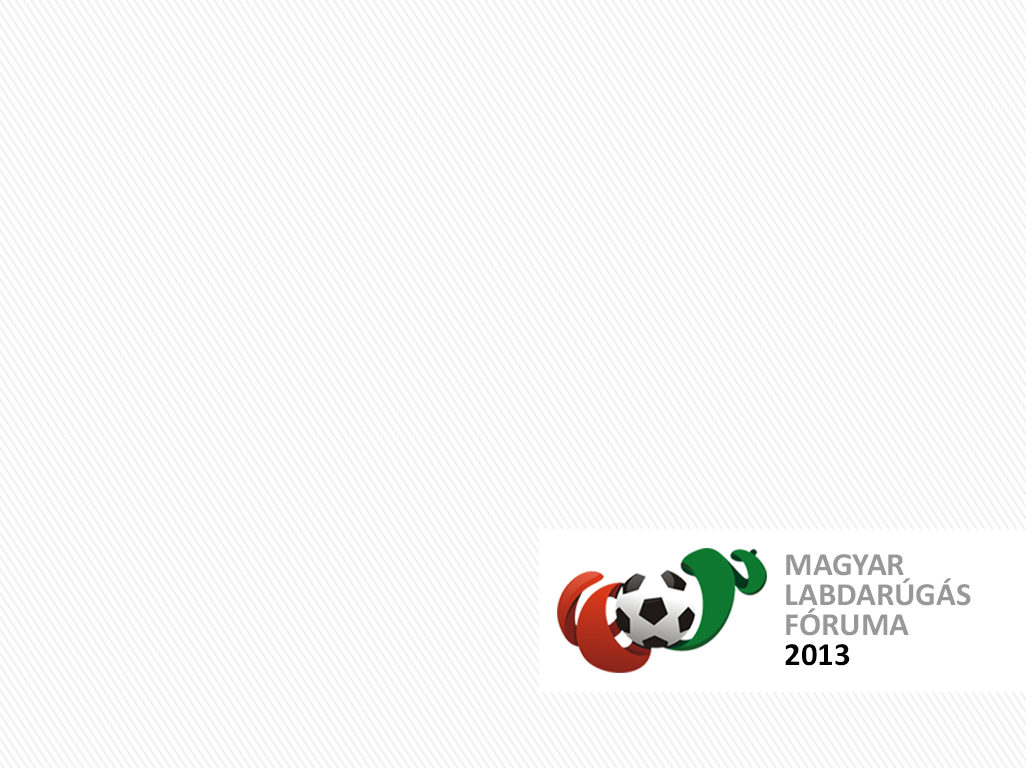 LOREM IPSUM DOLOR SIT
Proin laoreet metus ac lorem tincidunt fermentum.
In at eros non nulla gravida pulvinar non in metus. Proin mattis commodo enim, ac pharetra metus imperdiet sit amet. Curabitur est lorem, suscipit in tincidunt vel, volutpat accumsan nisi. 

Nullam metus leo, mattis ut luctus non, aliquet non justo. Vivamus eget velit dolor, eget faucibus leo. 
Mauris auctor dolor quis orci ornare lobortis eget et ligula. Ut at neque ut justo vulputate mollis. 
Sed malesuada, magna ultricies adipiscing interdum, libero eros adipiscing justo, a consequat magna purus in nunc.
Új pénzügyi források a fociban
Lelkes Tamás
Ernst & Young
2013. január 16.
Az NB I 2010. évi költségei
Milliárd Ft
Az NB I csapatok összes kiadásai mintegy 11 milliárd Ft-ot tesznek ki
Ennek nagyon kis hányadát fordították az utánpótlás nevelésére és létesítmények fejlesztésére.
Működési költségek legjelentősebb része (60%) személyi jellegű költség. 
Versenyeztetés költségei – utazás, rendezés és stadion – alacsonyak,  oka a piaci ár alatti bérleti díj.
Értékcsökkenés 10% alatti arányt képvisel. A csapatok nagyrészt lejárt szerződésű játékosokat igazolnak, az ingatlanokat és az infrastruktúrát bérlik.
Az utánpótlásra átlagosan 40-60 millió forintot költöttek.
A klubok alig rendelkeznek modern orvos-diagnosztikai és rehabilitációs eszközökkel. Komolyabb orvosi kezelés állami intézményekben, a TB keretében zajlik.
Az NB I 2010. évi bevételei
Egyéb, működéshez nem köthető bevétel (5,5 mrd Ft)
Normál bevételek (5,5 mrd Ft)
A normál bevételek legnagyobb része szponzoráció és reklám (46%). Az egyes csapatok között jelentősek a különbségek.
A közvetítési díjak nagyjából egyenletesen oszlanak el a csapatok között (28%).
A klubok jegy és bérletbevételei alacsonyak. A csapatok közül 1-2 rendelkezik komoly bevételekkel VIP páholyhelyek vagy bérletek értékesítéséből.
A klubok kereskedelmi bevétele elenyésző.
A nem normál működéshez köthető bevételek: a nemzetközi kupaszereplésből UEFA bevétel, tulajdonosi támogatások, valamint a játékos-transzferek bevétele.
Az NB I 2010. évi bevételei nemzetközi összehasonlításban
17,8 milliárd Ft
Magyarország gazdasági lehetőségei alapján elérhető bevétel
Tulajdonosok hozzájárulása
11 milliárd Ft
kiadás
4 milliárd Ft finanszírozási hiány
1,5 milliárd Ft eseti bevétel
5,5 milliárd HUF
NB I normál
bevétele
A, B, CH, CR, CZ, DK, GR,  RO, S, SK
A magyar bajnokság kitörési pontjai és a kapcsolódó gazdasági potenciál a következők:
	i. Jegy- és bérletbevételek: 		3,1 milliárd forint
	ii. Közvetítési jogok: 		1,6 milliárd forint
	iii. Reklám és szponzoráció: 		4,0 milliárd forint
	iv. Játékostranszferek eredménye: 	2,6 milliárd forint
A magyar fociba piaci alapon évente kb. 11 milliárd forint többletforrás kerülhetne
[Speaker Notes: It is possible to apply this template to exiting presentations.
Have the latest presentation template open
Click on the View tab and select Normal 
Delete all unwanted slides
Click on the Insert tab from the menu bar and select Slides from Files
Click on Browse. Navigate to the presentation you wish to update with the new template. Highlight the presentation and click Open 
Wait for the slides from the presentation to load and click on Insert All. Then click Close
Check the inserted slides to ensure that the most appropriate master slide has been used on each slide 
To change the master applied to a slide select the slide you wish to apply a different master to then click on the Format tab from the menu bar and select Slide Design
From the Used in This Presentation section choose the master you wish to apply to the slide and hover over it to reveal a drop-down arrow. Click on the arrow and select Apply to Selected Slides
It is important to thoroughly check the presentation to ensure that no further formatting is needed.]
A magyar fociba 2011-től áramló új források (TAO+költségvetés)
2010
2012
A TAO fedezetet nyújt a versenyeztetési költségek 90%-ára és az utánpótlásra fordított összegekre. Továbbá pótlólagos forrásokat nyújtott az utánpótlásra és létesítménygazdálkodásra.
2 mrd Ft akadémiák
28 milliárd Ft TAO
43 milliárd Ft
16 milliárd Ft éves kiadás a teljes magyar fociban
A magyar fociban most majdnem 2,5-szer annyi pénz van, mint 2010. előtt.
13 milliárd Ft
[Speaker Notes: It is possible to apply this template to exiting presentations.
Have the latest presentation template open
Click on the View tab and select Normal 
Delete all unwanted slides
Click on the Insert tab from the menu bar and select Slides from Files
Click on Browse. Navigate to the presentation you wish to update with the new template. Highlight the presentation and click Open 
Wait for the slides from the presentation to load and click on Insert All. Then click Close
Check the inserted slides to ensure that the most appropriate master slide has been used on each slide 
To change the master applied to a slide select the slide you wish to apply a different master to then click on the Format tab from the menu bar and select Slide Design
From the Used in This Presentation section choose the master you wish to apply to the slide and hover over it to reveal a drop-down arrow. Click on the arrow and select Apply to Selected Slides
It is important to thoroughly check the presentation to ensure that no further formatting is needed.]
A Társaság adó felhasználása 2012-ben
MLSZ programja
Sportszervezetek programja
Összegzés
A magyar foci jelenleg nem tudja kihasználni az ország gazdasági bázisát – ami az eredményesség rovására megy
A pótlólagos támogatásként jelentkező költségvetési pénzek nagyságrendileg megnövelik a magyar futball forrásait
A támogatások legnagyobb részével az utánpótlás nevelésben és a létesítményfejlesztésben meglévő lemaradást pótolják
A fejlesztések - a társadalmi, népegészségügyi szempontokon túl - elősegíthetik, hogy később a futball piaci alapon is többletbevételhez jusson – elérhetővé váljon az európai középmezőny
Mivel a támogatás felhasználásának jelentős része beruházás és utánpótlás nevelés, ennek a megtérülése hosszabb távon kell várható
A rendszer újdonsága, az összeg nagysága, a szereplők nagy száma, a sportegyesületek gazdálkodásában korábban tapasztalható lazaságok indokolják a támogatások felhasználásának szoros ellenőrzési rendszerét
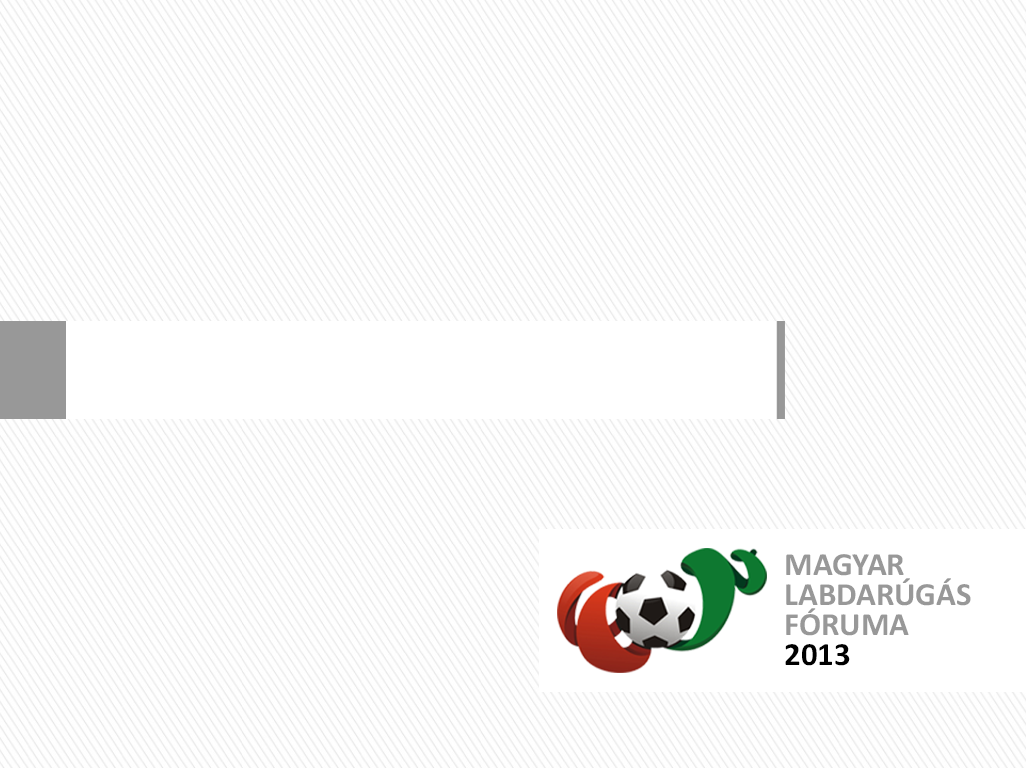 KÖSZÖNÖM A FIGYELMET!